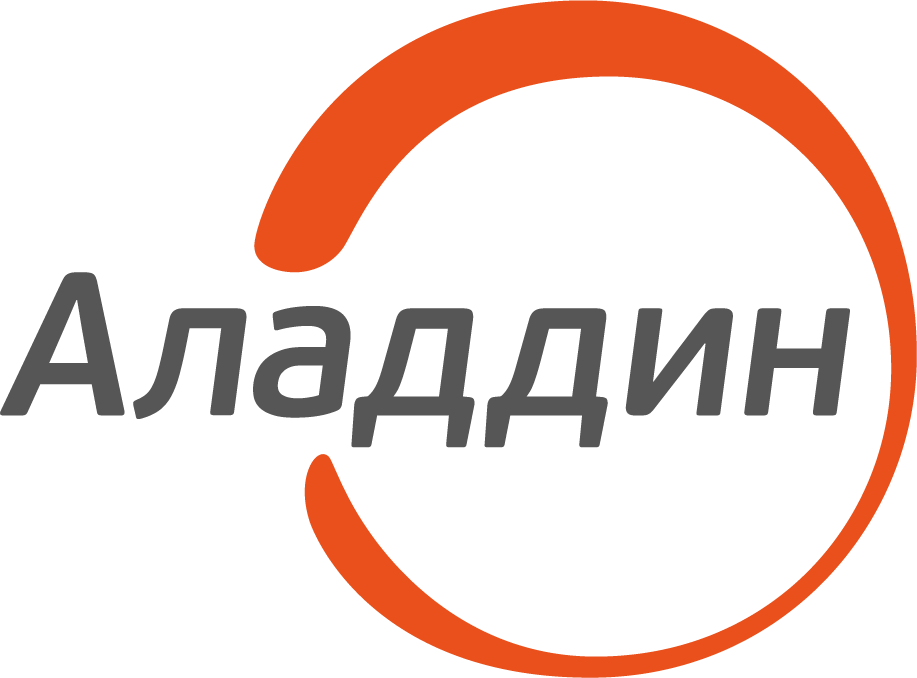 Новые функциональные возможности JaCarta Management System 3.7.1.
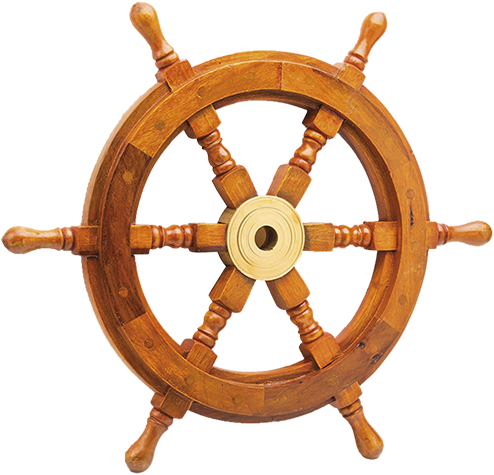 Цели вебинара
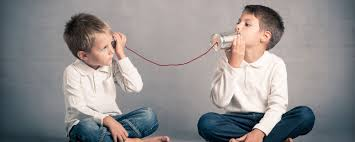 Продемонстрировать наши наработки и получить обратную связь
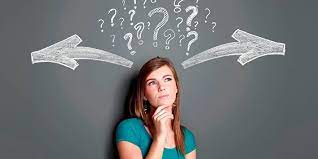 Убедить колеблющихся в том, что JMS – правильный выбор
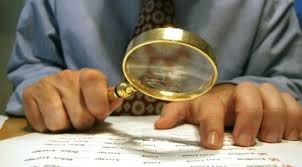 Предоставить возможность желающим протестировать ранние сборки JMS 3.7.1
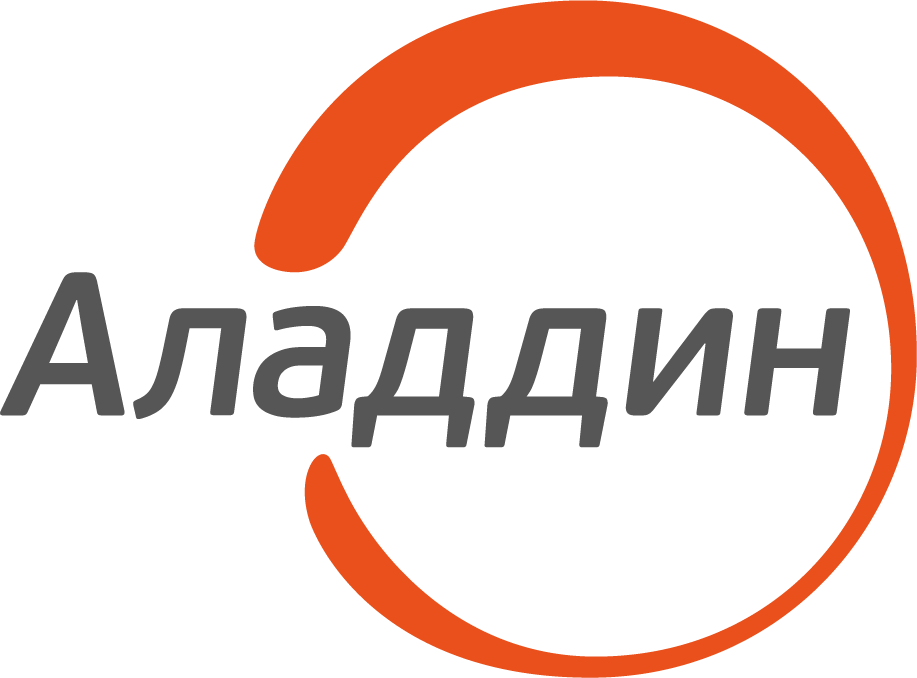 Что покажем
Обновленный личный кабинет (ЛК) пользователей JAS
Реализована возможность аутентификации в ЛК пользователем по SMS, даже если пользователю не назначен SMS-аутентификатор
Добавлена возможность аутентификации пользователя в ЛК с помощью OTP и SMS аутентификатора
Реализована возможность самостоятельного выпуска и перевыпуска пользователем OTP и SMS аутентификатора
Добавлена возможность синхронизации счетчика OTP-аутентификатора из ЛК пользователя
Реализована возможность пользователя самостоятельно задать/сменить себе OTPPIN-код из ЛК

Автоматическая регистрация пользователей и рабочих станций из каталогов ресурсных систем
Реализован механизм автоматической регистрации пользователей и рабочих станций из подключенных ресурсных систем (каталогов) с помощью планов обслуживания
 
Автоматическая разблокировка пользователей и рабочих станций
	Добавлена возможность автоматической разблокировки пользователей и рабочих станций JMS с помощью планов обслуживания при их разблокировке в ресурсной системе (каталоге)
 
Подсистема печати – возможность формирования документов без печати (с отложенной печатью)
Реализована возможность формирования документов (Актов, Заявок) без их вывода на печать в процессе выпуска. Документы можно напечатать позже
 
Приведение в соответствие серийных номеров КН в ЕК и JMS 
Серийные номера электронных ключей в JMS приведены в соответствие с серийными номерами ПО Единый клиент JaCarta
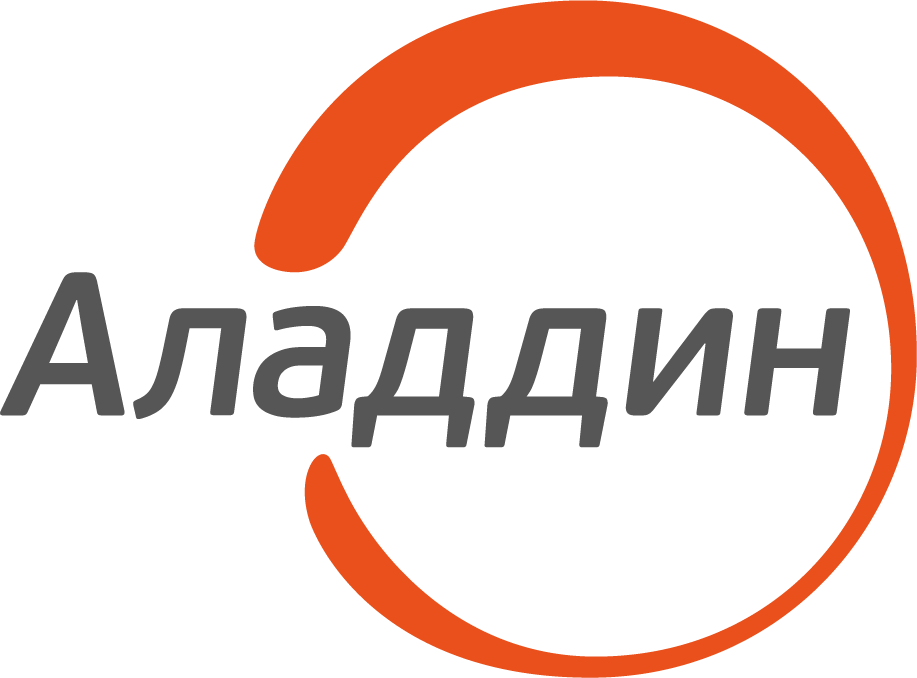 О чем расскажем (1)
­Автоматический ввод в эксплуатацию программных СКЗИ
Возможность взятия под управление ранее выпущенных программных СКЗИ, таких как КриптоПро CSP, ViPNet CSP, в автоматизированном режиме

Автоматическая ­PUSH аутентификация с использованием A2FA (Out of Band)
     Возможность аутентификации с помощью PUSH практически во все системы, поддерживающие аутентификацию
     по протоколу Radius.

Регистрация события подключения чужого КН в рамках открытой пользовательской сессии 
Добавление в журналы аудита события подключения пользователем чужого (не назначенного ему) электронного ключа

­Новый e-mail шаблон для 2FA
Внесение корректировок в e-mail шаблоны для 2FA, согласно принятым наименованиям, добавление ссылок на приложение Aladdin 2FA в App Store/Google Play
 
Расширение функциональных возможностей JOL
	Возможность настройки JOL таким образом, что пользователи при подключении по RDP будут использовать двухфакторную OTP-аутентификацию, а локальные пользователи смогут воспользоваться традиционным способом входа в операционную систему (логин\пароль). Также появится возможность авторизации в ОС с использованием в качестве второго фактора OTP кода, получаемого пользователем по SMS
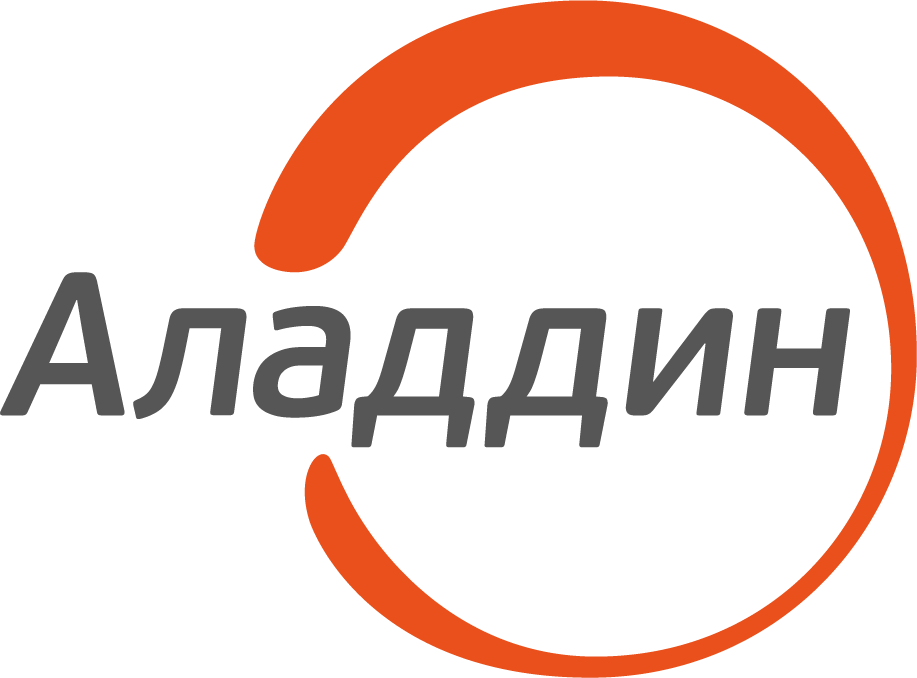 О чем расскажем (2)
­Возможность автоматического открытия пользовательской сессии в клиенте JMS 
Возможность автоматического открытия сеанса в JMS Client на основе имеющихся аутентификационных данных текущей сессии пользователя в ОС через настройку профиля рабочей станции

Возможность удобной настройки SSL\TLS для защиты каналов взаимодействия компонентов JMS
Возможность настройки включения взаимодействия компонентов JMS по SSL\TLS через графический интерфейс JMS и JAS Сервера

Доработка коннектора к SecurLogon 
Устранение рассинхронизации паролей AD и профилей SecurLogon в JMS

КриптоПро CSP 5.0. Генерация контейнера через PKCS11 для JaCarta-2 ГОСТ коннектора
Выполнение требований компании КриптоПро – с версии КриптоПро CSP 5 и выше вендоры ЭК должны перейти на новый механизм генерации неизвлекаемого ключа. Старые методы генерации в дальнейшем поддерживаться не будут
 
Поддержка новой JaCarta-2 SE
Реализация поддержки ЭК новой линейки JaCarta-2 SE
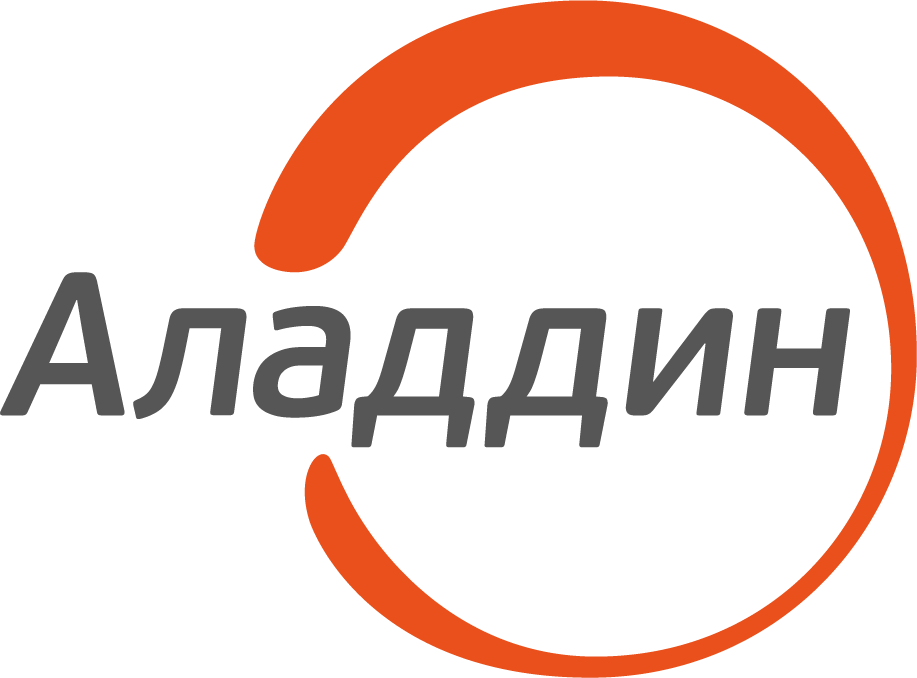 О чем расскажем (3)
­Возможность публикации сертификатов, полученных через профили внешних объектов, в реестр “Опубликованные сертификаты” пользователя Active Directory
Реализация публикации сертификатов пользователя, взятых под управление профилем внешних объектов, в Active Directory
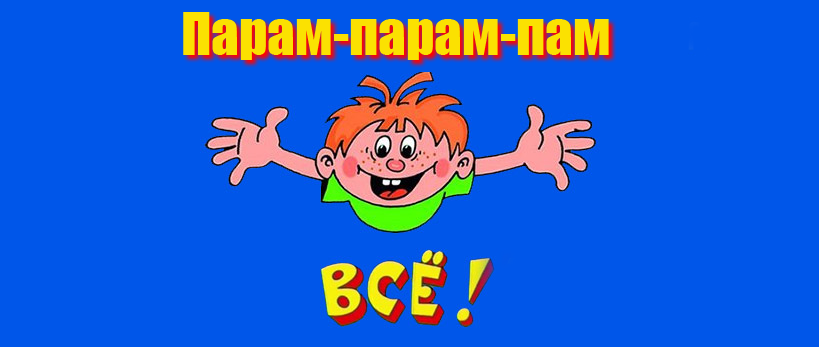 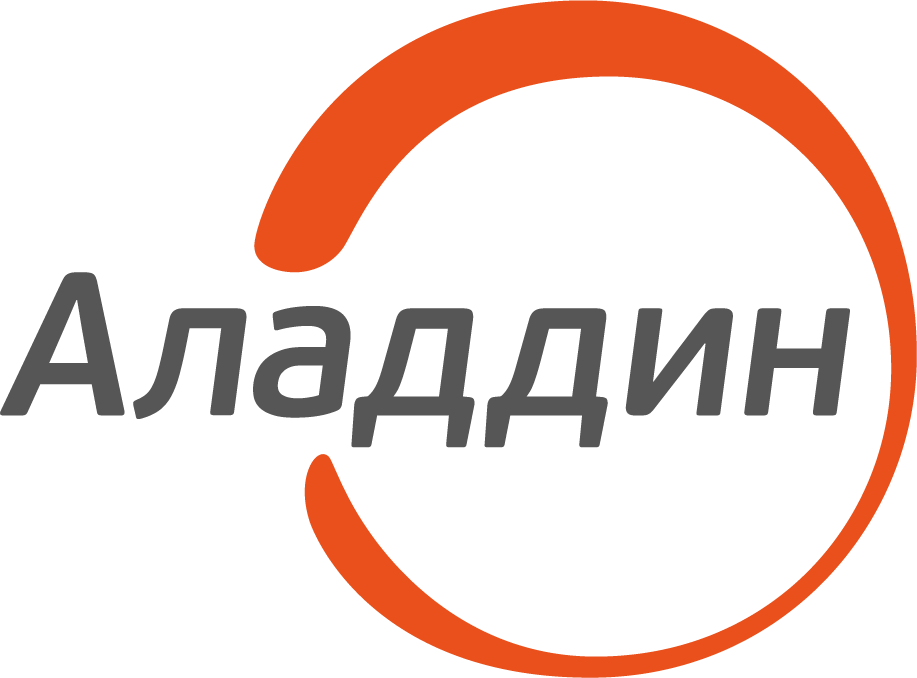 Владимир Бычек
+7 (926) 694 49 21
v.bychak@aladdin.ru
www.aladdin-rd.ru
Дмитрий Макаров
+7 (965) 266 35 94
d.makarov@aladdin.ru
www.aladdin-rd.ru
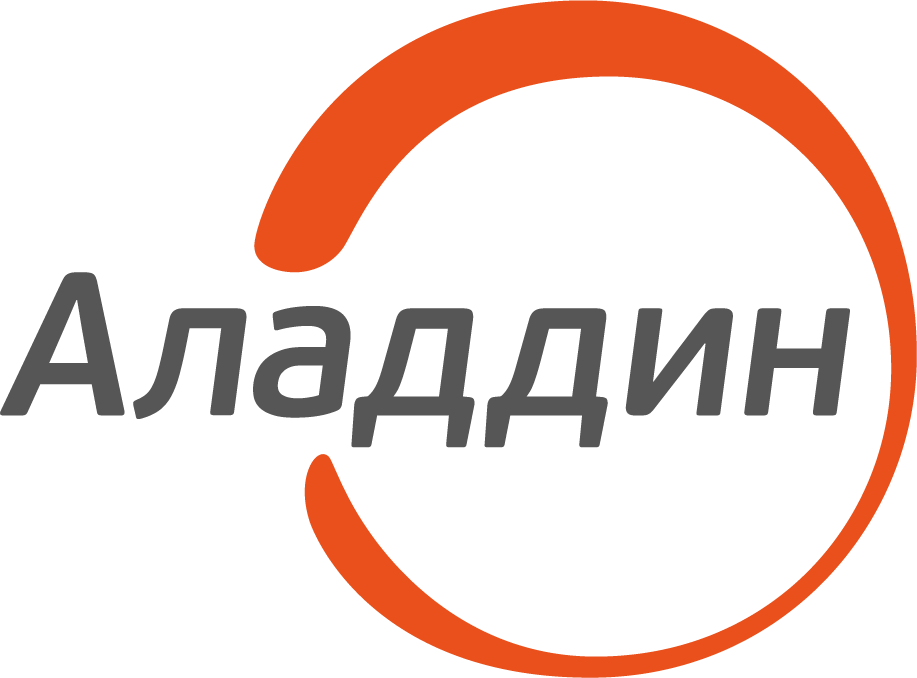